Critical Information in a timely manner
Capt. Jorge J. Viso
American Pilots’ Association
March 5, 2019
Washington, D.C.
Current Services
NOAA P.O.R.T.S.

AIR GAP

FORECAST
P.O.R.T.S.
TIDAL HEIGHTS	

CURRENTS

METEOROLOGICAL
Wind
Barometric Pressure
Water Temperature
Air Temperature
Salinity
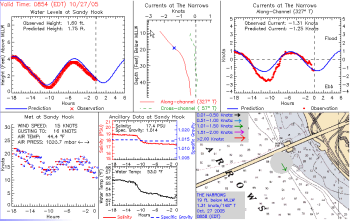 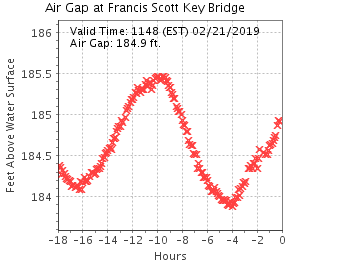 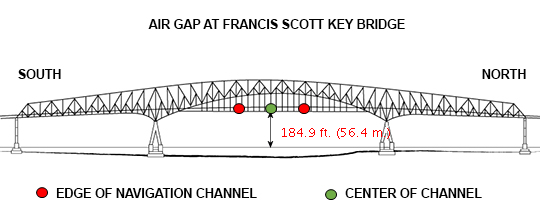 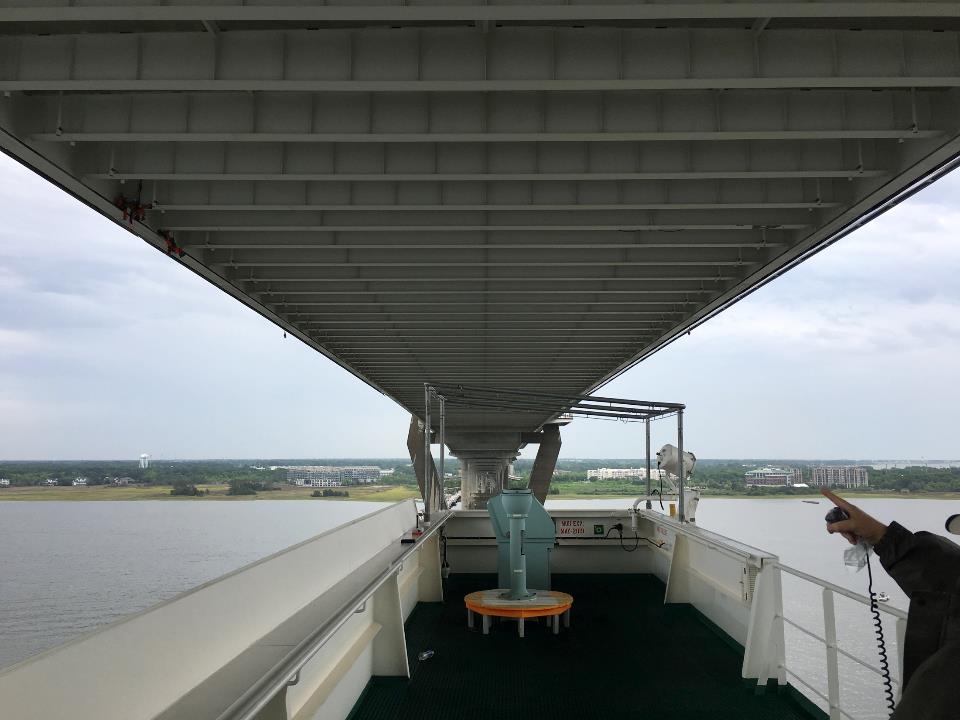 [Speaker Notes: COSCO DEVELOPMENT Highway 17 Charleston, SC]
Forecasts
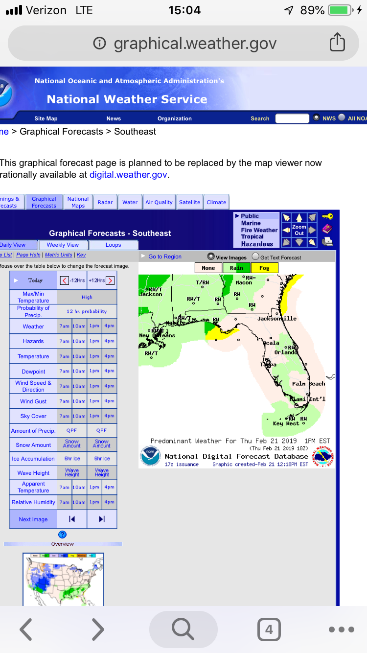 Graphical Forecasts
Marine Channel
  Forecasts
Improvements
Delivery
Cooperation between agencies
Consistency
“Like to haves…”
Nationwide AIS delivery

bENC expansion

Visibility sensors
Ships get bigger…